Identity as an apologetic
Xenos Summer Institute 2023
What are apologetics?
Clark PinnockTheologian
The term apologetics derives from a Greek term, apologia, and was used for a defense that a person like Socrates might make of his views and actions. The apostle Peter tells every Christian to be ready to give a reason (apologia) for the hope that is in him (1 Pet. 3: 15).
Clark PinnockTheologian
Presenting facts that winsomely demonstrate the credibility of God’s truth
Apologetics, then, is an activity of the Christian mind which attempts to show that the gospel message is true in what it affirms. An apologist is one who is prepared to defend the message against criticism and distortion, and to give evidences of its credibility.
What are apologetics?
Apologetics are Biblical (1 Peter 3:15, John 5:46-47, Acts 17:16-31)
Apologetics are necessary
Humans are rational beings (Isaiah 1:18)
Satan generates new lies (Eph. 6:11)
Christianity bases itself on testable truth claims (Acts 10:34-43)
What are apologetics?
Apologetics are Biblical (1 Peter 3:15, John 5:46-47, Acts 17:16-31)
Apologetics are necessary 
Apologetics are contextual 
Jews respected OT Revelation (Acts 17:5)
Greeks listened to reason (Acts 17:24-28)
What are apologetics?
Apologetics are Biblical (1 Peter 3:15, John 5:46-47, Acts 17:16-31)
Apologetics are necessary 
Apologetics are contextual 
The Modernist Era required scientific and philosophical engagement
What are apologetics?
Apologetics are Biblical (1 Peter 3:15, John 5:46-47, Acts 17:16-31)
Apologetics are necessary 
Apologetics are contextual 
The Modernist Era required scientific and philosophical engagement
Cosmological argument 
Teleological argument 
Moral argument 
The problem of evil
What are apologetics?
Apologetics are Biblical (1 Peter 3:15, John 5:46-47, Acts 17:16-31)
Apologetics are necessary 
Apologetics are contextual 
The relevancy of an apologetic varies according to whom the “apology” is being given.
Eric MasonAuthor and Pastor
In this book, I’m introducing something I call “urban apologetics.” When I use “urban” in “urban apologetics,” I am referring specifically to our defense of the Christian faith against Black objections and how Christianity meets the unique needs and answers the unique questions of Black people.
Eric MasonAuthor and Pastor
We employ classical apologetic approaches when we are talking to a Black atheist or agnostic, many of whom value scientific explanations over faith-based assertions. The evidential model is particularly helpful when faced with challenges like “Prove to me that Jesus existed”…or “Christianity was created in Europe.”
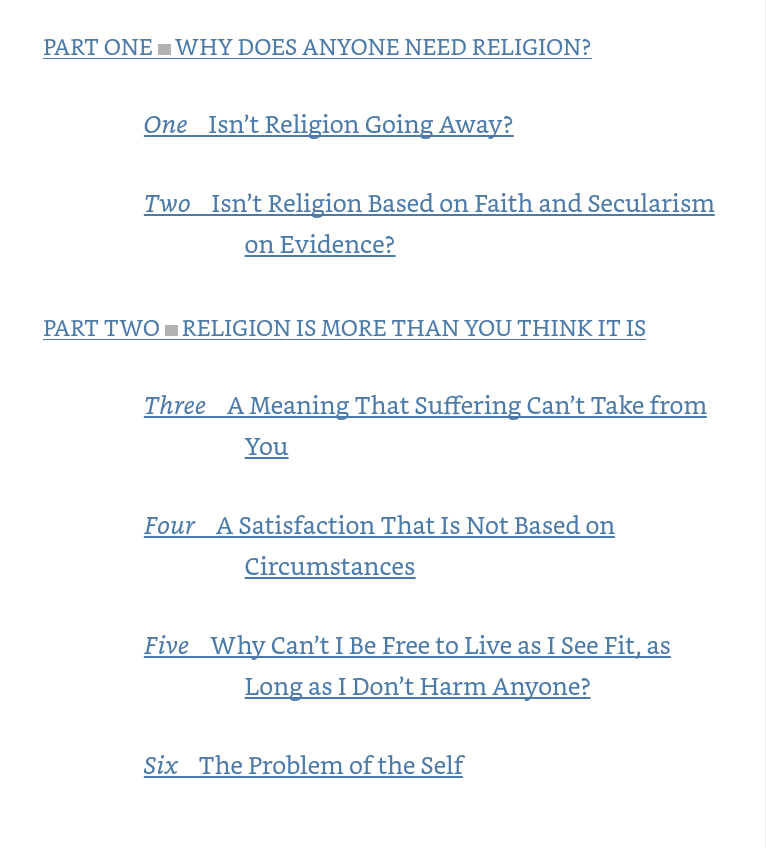 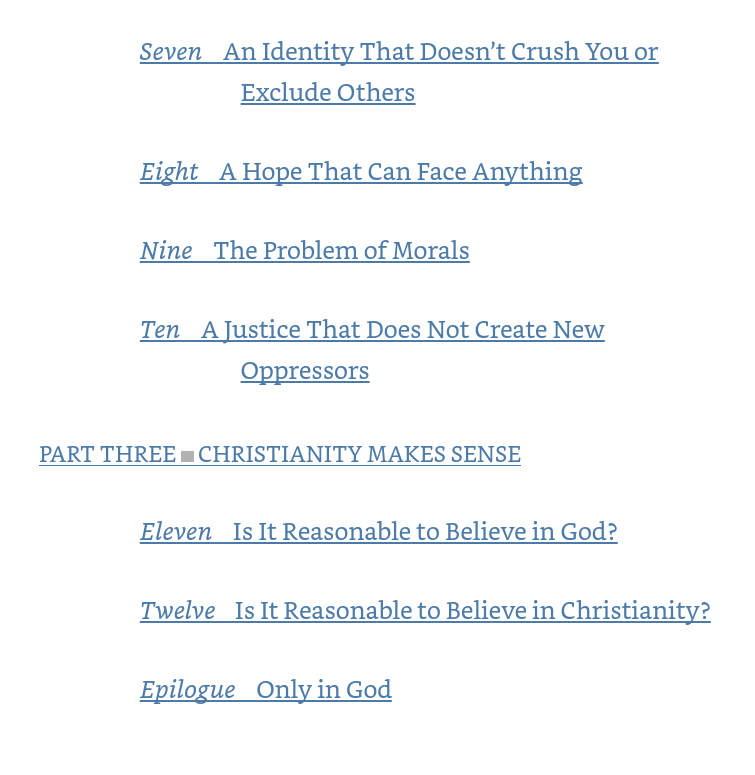 Identity as an apologetic
Breaching the subject
“What makes you who you are?”
“On what should people base their identity?”
“It seems you really draw your sense of self from ________. Have you ever thought what you would do if that went away?”
Questions about gender identity and sexual orientation also lead naturally to this discussion
Defining identity
Part 1: Sense of self 
What is true of you in every setting
Most of us are very different people at work, school, or home with our families
Defining identity
Part 2: Sense of worth
Value or significance of self
Not just what never changes, but what matters most and why
Why does identity matter?
Everyone is trying to figure identity out.
How you conceive of identity could change the course of your life 
We are drawn to people who seem to know who they are. 
Cultural pressure has a large effect on how we define ourselves
Two approaches to identity
Traditional
“I am what my family or community needs me to be.”
Common in the ancient world 
Still prevalent in many non-Western cultures
Two approaches to identity
Traditional
“I am what my family or community needs me to be.”
Common in the ancient world 
Still prevalent in many non-Western cultures
“You are your duties, and your self-worth depends on the honor that is bestowed upon you by your community for discharging them.”
Emphasis: Duties towards others
Values: Honor, commitment
Hero: Self-sacrificing member
Two approaches to identity
Modern
“I am whatever I make myself to be.”
Ubiquitous in American culture
Two approaches to identity
Modern
“I am whatever I make myself to be.”
Ubiquitous in American culture
“You are your individual dreams and desires, and your self-worth depends on the dignity you bestow on yourself apart from others.”
Emphasis: Personal goal advancement
Values: Fulfillment and pleasure
Hero: Self-asserting individual
Assessing modern identity
The modern approach to identity comes with a lot of positives 
Traditional societies were rigid and controlling
Assessing modern identity
The modern approach to identity comes with a lot of positives 
Scripture affirms individuality and freedom
(1 Peter 4:11) God has given each of you a gift from his great variety of spiritual gifts. Use them well to serve one another.
Assessing modern identity
The modern approach to identity comes with a lot of positives 
Scripture affirms individuality and freedom
(Luke 4:18-19) “…He has sent me to proclaim freedom for the prisoners and recovery of sight for the blind, to set the oppressed free, to proclaim the year of the Lord’s favor.”
(Psalm 139:13-14) For you created my inmost being; you knit me together in my mother’s womb. I praise you because I am fearfully and wonderfully made…
Assessing modern identity
The modern approach to identity also has terminal problems 
Basing identity on desire is illogical.
Contradictory (ex. love, comfort, and control)
Francis SpuffordBritish Author
“[You are] a being whose wants make no sense, don’t harmonize: whose desires, deep down, are discordantly arranged, so that you truly want to possess and you truly want not to, at the very same time. You’re equipped . . . for farce or even tragedy more than you are for happy endings.”
Assessing modern identity
The modern approach to identity also has terminal problems 
Basing identity on desire is illogical.
Contradictory (ex. love, comfort, and control)
Elusive
Constantly changing
Assessing modern identity
The modern approach to identity also has terminal problems 
Establishing identity totally apart from others is impossible.
We are relational beings
Require external source of validation
Tim KellerAuthor and Pastor
To use biblical terms, we need someone to bless us because we can’t bless ourselves. We are irreducibly social and relational beings. We need someone we respect to respect us. We need someone we admire to admire us.
Tim KellerAuthor and Pastor
Even when modern people claim to be validating themselves, the reality is always that they are socializing themselves into a new community of peers, of “cheerleaders,” of people whose approval they crave.
Assessing modern identity
The modern approach to identity also has terminal problems 
Establishing identity totally apart from others is impossible.
We are relational beings
Require external source of validation
We all are influenced by our cultural grid
Robert BellahAmerican Sociologist
“The irony is that here, too, just where we [modern people] think we are most free, we are most coerced by the dominant beliefs of our own culture. For it is a powerful cultural fiction that we not only can, but must, make up our deepest beliefs in the isolation of our private selves.”
Robert BellahAmerican Sociologist
“We never get to the bottom of ourselves on our own. We discover who we are face to face and side by side with others in work, love, and learning.”
Assessing modern identity
The modern approach to identity also has terminal problems 
Forging identity through personal achievement is overwhelming.
Requires constant maintenance
Puts undue weight on career, hobbies, or relationships
Tim KellerAuthor and Pastor
“You have got to be brilliant. You have got to be beautiful. You have got to be hip. You have got to be accomplished. And they have to think so. It is all up to you, in a way that, in traditional cultures, just wasn’t the case.”
Assessing modern identity
The modern approach to identity also has terminal problems 
Forming an identity this way leaves us divided
Relationships become a means to an end
We only stick with people who further our goals
Tim KellerAuthor and Pastor
Human communities become thinned out into “lifestyle enclaves” or “social networks” in which people connect, flexibly and transiently, only to people like themselves. They relate to one another around similar tastes in music or food or common wealth status…but their private and public lives are no one else’s business.
Tim KellerAuthor and Pastor
It is well documented that under the conditions of the modern, individualistic self, social ties and institutions are eroding, marriage and family are weakening, society is fragmenting into warring factions, and economic inequality is growing.
A better basis for identity
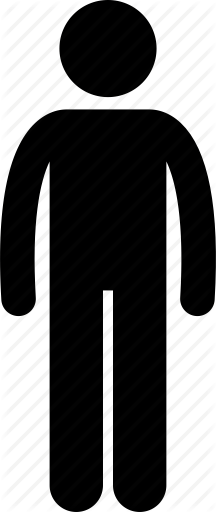 A better basis for identity
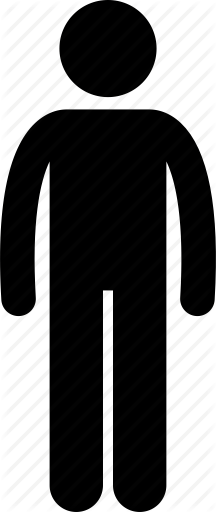 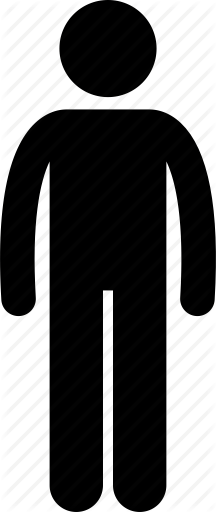 A better basis for identity
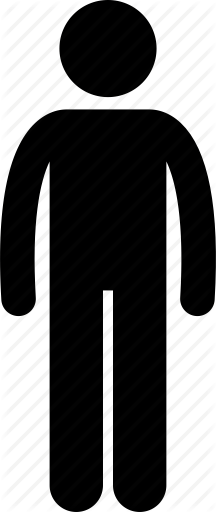 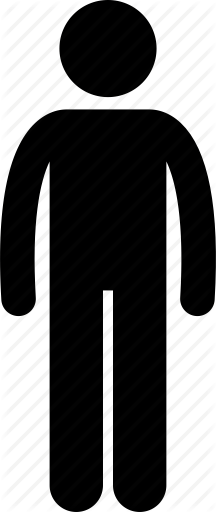 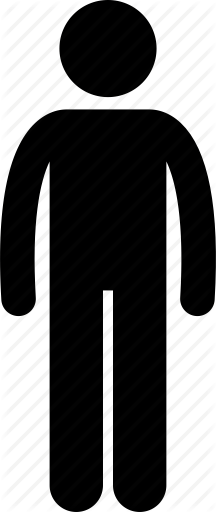 Tim KellerAuthor and Pastor
“What if we were created by a personal God and given a personal mission and calling? Then neither does the individual take precedence over the group [ultimately driving people apart]…”
Tim KellerAuthor and Pastor
“…nor does the community take precedence over the individual (which can lead to oppression). What matters is not what society says about me, nor what I think of myself, but what God does.”
A better basis for identity
Divine
“I am who I am before God.”
Valuable and unique as an individual 
Interconnected and responsible to others
A better basis for identity
(1 Corinthians 4:3-4) I care very little if I am judged by you or by any human court; indeed, I do not even judge myself. My conscience is clear, but that does not make me innocent. It is the Lord who judges me.
Divine
“I am who I am before God.”
Valuable and unique as an individual 
Interconnected and responsible to others
Emphasis: God and His gifts
Values: Relationships, truth
Hero: Jesus Christ
What God is offering
An identity that is received rather than achieved
What God is offering
(Ephesians 2:8-9) For it is by grace you have been saved, through faith—and this is not from yourselves, it is the gift of God— not by works, so that no one can boast.
An identity that is received rather than achieved
(Genesis 1:27) “So God created mankind in his own image, in the image of God he created them; male and female he created them.”
What God is offering
An identity that provides new source of motivation
(Colossians 3:17) And whatever you do, in word or deed, do everything in the name of the Lord Jesus, giving thanks to God the Father through him.
Tim KellerAuthor and Pastor
Ordinary moralistic religion operates on this principle: “I live a good and moral life; therefore God accepts me.” Gospel Christianity operates in the opposite way: “God accepts me unconditionally in Jesus Christ; therefore I live a good and moral life.”
Tim KellerAuthor and Pastor
In the first case you live a good life out of the hope of a reward, with all the insecurity and self-doubts that go with it. In the Christian approach the motivation is one not of fear but of grateful joy…You serve him not in order to coerce him to love you but because he already does.
What God is offering
An identity that gives a secure sense of worth
What God is offering
(1 John 3:1)  See what great love the Father has lavished on us, that we should be called children of God! And that is what we are!
An identity that gives a secure sense of worth
(Romans 8:38) For I am convinced that neither death nor life, neither angels nor demons, neither the present nor the future, nor any powers, neither height nor depth, nor anything else in all creation, will be able to separate us from the love of God that is in Christ Jesus our Lord.
What God is offering
An identity that give us wisdom in knowing how to live
What God is offering
An identity that give us wisdom in knowing how to live
(James 1:5) But if any of you lacks wisdom, let him ask of God, who gives to all generously and without reproach, and it will be given to him.
(Colossians 1:10) so that you may live a life worthy of the Lord and please him in every way: bearing fruit in every good work, growing in the knowledge of God
What God is offering
An identity that makes real loving community possible
What God is offering
(Romans 12:5) so in Christ we, though many, form one body, and each member belongs to all the others.
An identity that makes real loving community possible
(Galatians 5:13) You, my brothers and sisters, were called to be free. But do not use your freedom to indulge the flesh; rather, serve one another humbly in love.
Tim KellerAuthor and Pastor
One of the unique things about Christianity is that it is the only truly worldwide religion. Over 90 percent of Muslims live in a band from Southeast Asia to the Middle East and Northern Africa. Over 95 percent of all Hindus are in India and immediate environs. Some 88 percent of Buddhists are in East Asia.
Tim KellerAuthor and Pastor
However, about 25 percent of Christians live in Europe, 25 percent in Central and South America, 22 percent in Africa, 15 percent (and growing fast) in Asia, and 12 percent in North America…Almost certainly Christianity exhibits more cultural diversity than any other religion, and that must say something about it.
Tim KellerAuthor and Pastor
What makes Christianity less culturally imperialistic than many other great worldviews? The crucial reason is that Christians are saved by grace alone. They do not enter their salvation by obedience to moral law, nor do they keep themselves saved that way.
Tim KellerAuthor and Pastor
The New Testament has…no detailed set of laws and rules about behavior that tend to remove its adherents from their local cultures. The Christian who makes Christ and his love the core of his or her identity, then, discovers that we need not completely reject other identity factors.
Tim KellerAuthor and Pastor
Our race and national identity, our work and profession, our family and politics and community ties can all remain intact. They are no longer the ultimate basis for our significance and security, but that does not mean they are flattened or eliminated. Rather we are free to enjoy them as God’s gifts to us.
Final thoughts
Identity is at the epicenter of our cultural crisis 

Only God’s truth supplies a satisfying answer to people’s confusion

We should speak persuasively but model confidence and security